Creating a Cost Centre Allocation Report
Schools Financial Services
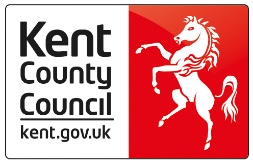 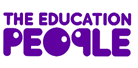 www.theeducationpeople.org
Cost Centre Allocation Check – WHY?
To ensure there are no coding discrepancies

Confirms all ledger codes have the correct cost centres attached
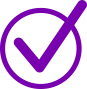 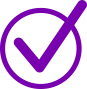 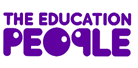 www.theeducationpeople.org
Cost Centre Allocation Check – WHEN?
Can be created prior to governor approval 

Essential before budget monitoring is undertaken (Separate guidance available under BPS user guidance menu)
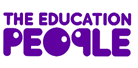 www.theeducationpeople.org
Cost Centre Allocation Check
Make sure any outstanding balances are cleared (only the revenue and capital balance lines will have figures in).
Repopulate
 
Re-do the Cost Centre Allocation Check
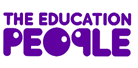 www.theeducationpeople.org
Cost Centre Allocation Check
Any CCAC can be deleted at any time
 
Best Practice is to retain only the final CCAC where the balances are ZERO (except for the rollover’s in revenue and capital)
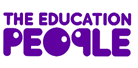 www.theeducationpeople.org
Budget Monitoring- Working Copies
The working copies can then be created ready for monitoring.
(Page 56 – Kent Procedures for New/Next Year Budget Setting 	and Page 51 for Academies)
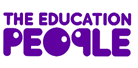 www.theeducationpeople.org
Schools Financial Services
Thank you